Communications | Drafting social media copy (Microsoft 365 Copilot Chat only)
Microsoft 365 Copilot Chat
Start
Reduce time
Expand audiences
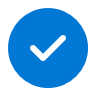 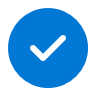 Value benefit
KPIs impacted
Cost savings
Employee experience
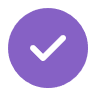 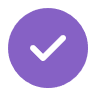 1. Platform research
2. Brainstorm
3. Drafting and refinement
Start by selecting the social platform you’ll be posting to and ask Copilot to research the tone and style of posts from the social account you’ll be posting from..
Ask Copilot to suggest a few post ideas on the topic you’re posting about keeping in mind the platform you’re building content for. Then, ask Copilot to generate graphics based on your suggested topics.
Draft the initial post using Copilot, then refine it using additional prompts to make the content more specific.
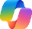 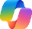 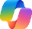 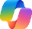 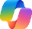 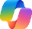 Copilot Chat1
Copilot Chat1
Copilot Chat1
Copilot Chat1
Copilot Chat1
Copilot Chat1
Benefit: Ensure social media content resonates with your audience. This strategic alignment sets the stage for authentic engagement
Benefit: Jumpstart the creative process by brain dumping topics and letting Copilot expand on them. Microsoft Designer can help you bring your ideas to life in seconds.
Benefit: Drafting with Copilot gives you a solid foundation, while refinement ensures the message is polished and engaging. This iterative process helps craft the perfect post.
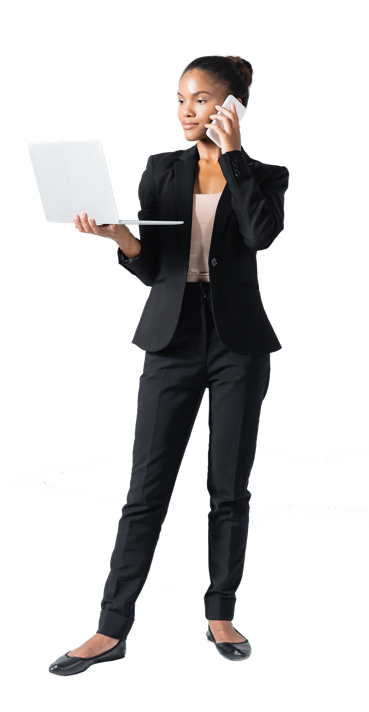 6. Message testing
5. Platform specifics
4. Content sourcing
Before posting, ask Copilot to review your post for tone alignment and potential audience sentiment. Then refine with Copilot until it’s perfect!
Ask Copilot to adapt your draft content in several different posts that have specific character count and that match the tone of the platform you’re posting to.
Ask Copilot to refine your social media post with grounding from a specific document or blog post.
Benefit: This step ensures that social media content is not only crafted with precision but also maintains the authenticity of our brand.
Benefit: Adhering to character limits ensures our message is concise and impactful. Suggested prompt: 'Can you fit this blog summary into a 140-character tweet?'"
Benefit: By sourcing content directly from provided materials, we maintain authenticity, consistency, and security.